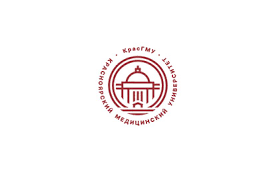 Нормативные документы
• Федеральный закон от 29.12.2012 г. № 273-ФЗ «Об образовании в Российской Федерации».
• Федеральный закон. Об основах охраны здоровья граждан Российской
Федерации от 21.11.2011 N 323-ФЗ (Федеральный закон от 21.11.2011 N323-ФЗ (ред. от 25.12.2023) "Об основах охраны здоровья граждан в Российской Федерации" (с изм. и доп., вступ. в силу с 05.01.2024)).
• Приказ «Об утверждении Порядка организации и проведения практической подготовки обучающихся по профессиональным образовательным программам медицинского образования, фармацевтического образования» № 620н от 03.09.2013 года.
• Приказа Министерства образования и науки Российской Федерации и Министерства просвещения Российской Федерации от 5 августа 2020 г. № 885/390 «О практической подготовке обучающихся»
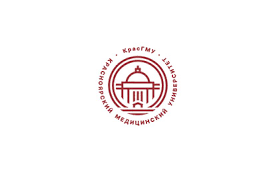 В соответствии с Приказом Министерства здравоохранения РФ от 30 июня 2016 года № 435н «Об утверждении типовой формы договора об организации практической подготовки обучающихся, заключаемого между образовательной или научной организацией и медицинской организацией либо организацией, осуществляющей производство и изготовление медицинских изделий, аптечной организацией, судебно-экспертным учреждением или иной организацией, осуществляющей деятельность в сфере охраны здоровья» заключены договоры об организации и проведении практики студентов, в которых прописаны права и обязанности сторон по организации практики студентов
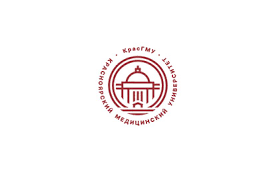 г. Красноярск – 172 договора
Красноярский край – 59 договоров
Лечебные учреждения других субъектов РФ – 94 договора
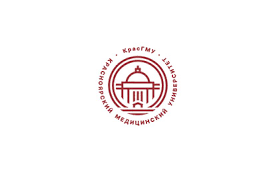 Электронный модуль ПП
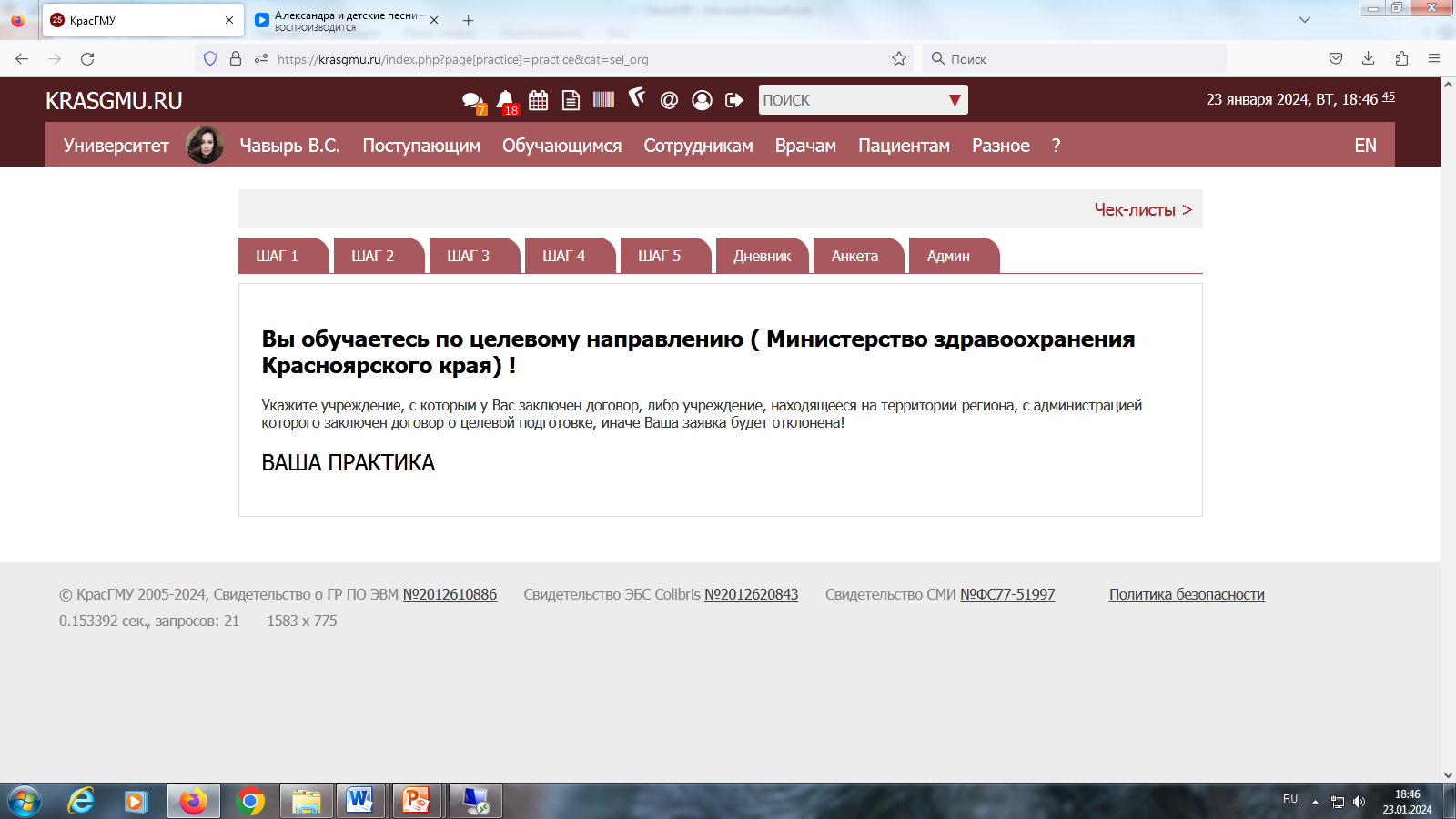 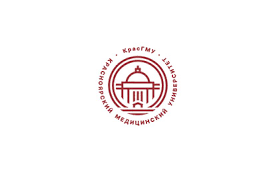 Производственные практики:
Лечебное дело
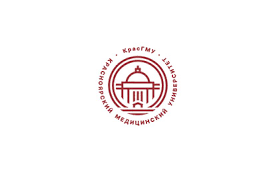 Производственные практики:
Педиатрия
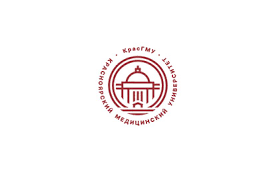 Производственные практики:
Стоматология
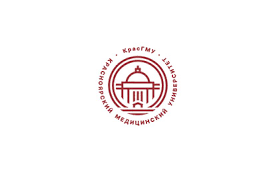 Распределение студентов специальности «Лечебное дело»в зависимости от места прохождения практики
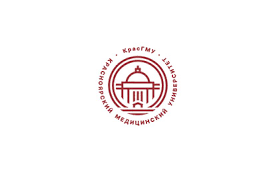 Распределение студентов специальности «Педиатрия»в зависимости от места прохождения практики
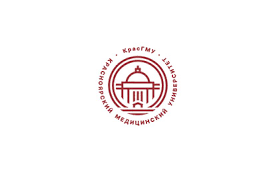 Распределение студентов специальности «Стоматология» взависимости от места прохождения практики
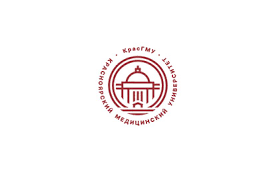 Замечания базовых руководителей
Студенты не знают регламентирующие приказы (КГБУЗ «КМДКБ №1»).
Не умеют интерпретировать результаты лабораторных исследований.
С трудом проводят объективный осмотр и отражают его в первичной документации.
Недостаточно высокий уровень знаний (КМРД №2).
Минимальный навык общения с пациентами, мотивация и заинтересованность в лечебном процессе у большинства формальная (КК Госпиталь ветеранов войн).
Отсутствует клиническое мышление. Низкие практические навыки (КГБУЗ «Краснотуранская районная больница», КГАУЗ «Канская МСП»)
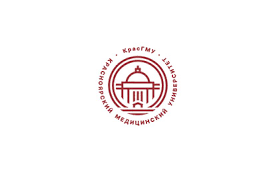 Предложения и пожелания
Увеличить продолжительность практики в детской поликлинике. (КМДКБ №1; КГДБ №8).
Больше практических навыков и опыта общения с пациентами (КК Госпиталь ветеранов войн).
Предложения отдела производственной практики:
1. Создание чек-листа для обучающихся с использованием языка-посредника (английского языка).
2. Внесение конкретных дат в приказ прохождения практики для обучающихся не прошедших практику.